Criminal Courts in Bangladesh
Classification
Under section 6 of the Code of Criminal Procedure, 1898, there shall be 2 classes of Criminal Courts in Bangladesh, namely-
1. Courts of Sessions; and
2. Courts of Magistrates

Courts of sessions are presided over by 3 types of judges:
Sessions Judge
Additional Sessions Judge; and
 Joint Sessions Judge
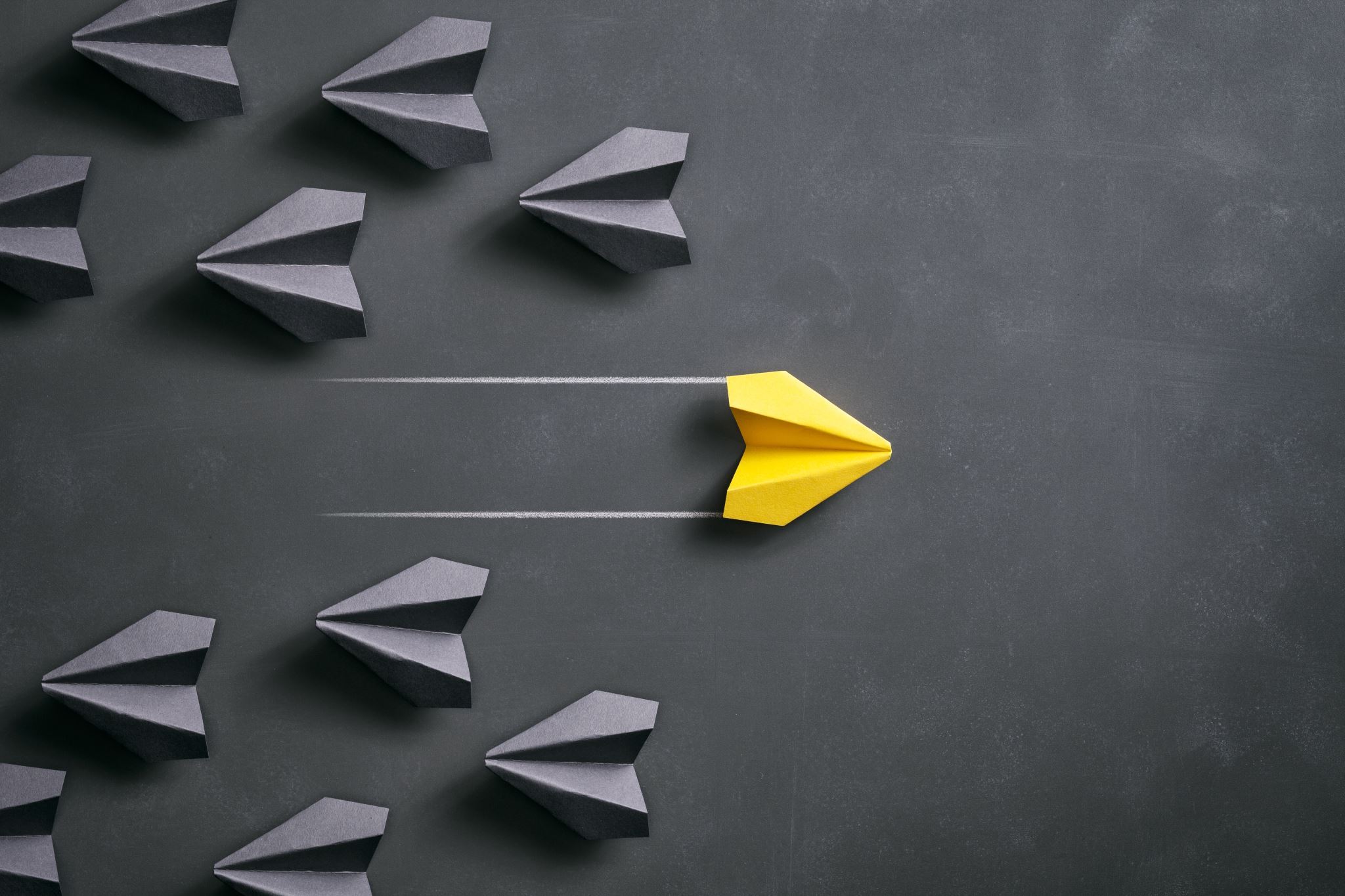 A Sessions Judge or Additional Sessions Judge may pass any sentence authorized by law; but any sentence of death passed by such Judge shall be subject to confirmation by the High Court Division. - Sec. 31(2)

A Joint Sessions Judge may pass any sentence authorized by law; except a sentence of death or of transportation for a term not exceeding 10 years or of imprisonment for a term not exceeding 10 years. - Sec. 31(3)
On the other hands, Magistrate Courts is presided over by 4 types of magistrates:
(Sec: 6(3) of CrPC,1898)
Other than Metropolitan Areas:
Chief Judicial Magistrate and Additional Chief Judicial Magistrate;
Senior Judicial Magistrate or Magistrate of First Class;
Second Class Magistrate; and 
Third Class Magistrate
Magistrate Courts
Chief Judicial Magistrate and Additional Chief Judicial Magistrate:
Chief Judicial Magistrate or Additional Chief Judicial Magistrate with power to try as a magistrate all offences not punishable with death.

Senior Judicial Magistrate or Magistrate of First Class:
 Imprisonment for a term not exceeding  5 years
Such solitary confinement as authorized by law;
Fine not exceeding 10 thousand taka;
Whipping
Second Class Magistrate:
- Imprisonment for a term not exceeding 3 years;
Such solitary confinement as authorized by law;
Fine not exceeding 5 thousand taka;

Third Class Magistrate
﻿﻿Imprisonment for a term not exceeding 2 years;
﻿﻿Fine not exceeding 2 thousand taka;
Metropolitan Areas:
Chief Metropolitan Magistrates (CMM)
Additional Chief Metropolitan Magistrates (ACMM)
Metropolitan Magistrates (MM)
Chief Metropolitan Magistrates (CMM) & Additional Chief Metropolitan Magistrates (ACMM):
- Chief Metropolitan Magistrate or Additional Chief Metropolitan Magistrate with power to try as a Magistrate all offences not punishable with death.
Metropolitan Magistrates (MM)
﻿﻿Imprisonment for a term not exceeding 5 years;
﻿﻿Such solitary confinement as authorized by law;Fine not exceeding 10 thousand taka;Whipping
Define Investigation and Inquiry.

Investigation: Section 4 (1)
Investigation includes all the proceedings under the Code of Criminal Proceeding, 1898 for the purpose of collection of evidence, conducted by a police officer or by any person, other than a Magistrate who is authorized by Magistrate in this behalf.
Inquiry: Section 4 (k)
Inquiry includes every inquiry other than a trial conducted under the Code of Criminal Proceeding, 1898 by a Magistrate or a Court.
Followings are the general differences between investigation and inquiry, which are as follows:
﻿﻿﻿An investigation commences when FIR is lodges to the Officer-in-Charge of a Police Station, whereas, an inquiry commences when complaint is file to the Magistrate.
﻿﻿﻿An investigation is made by a police officer or by some other person authorized by a Magistrate, but is never be made by a Magistrate or a Court, whereas an inquiry is made by a Magistrate or a Court.
﻿﻿﻿The object of an investigation is to collect evidence for the prosecution of the case, while the object of an inquiry is to determine the truth or falsity of certain facts with a view to taking further action thereon.
﻿﻿﻿Investigation is the first stage of the case and normally precedes enquiry by aMagistrate.
﻿﻿﻿An Investigation is an executive proceeding, while an Inquiry is a judicial proceeding.